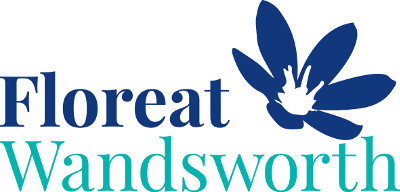 Family Learning
Sounds
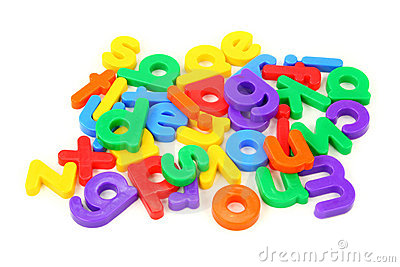 What your child needs to know:
Letters are symbols that represent sounds. 

A sound can be spelled by 1,2,3 or 4 letters. 
dog    street    night    dough
-The same sound can be spelled in different ways. 
rain  break  gate
What sound skills are important ?
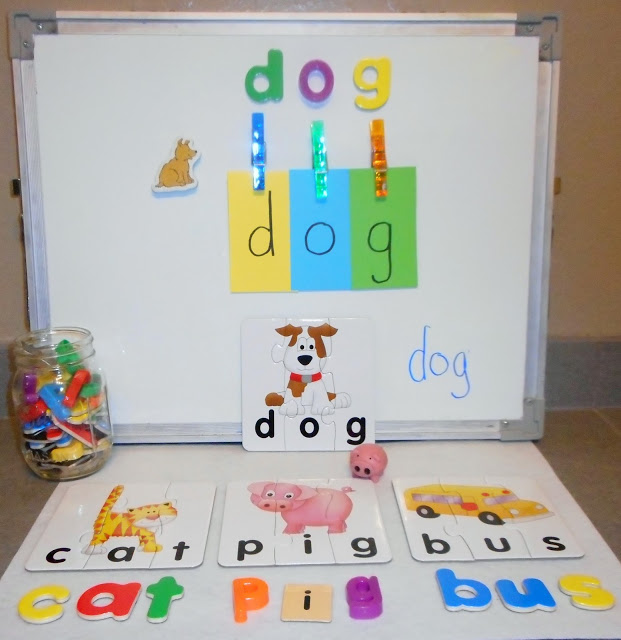 Blending is a skill that pushes the sounds together to build a word. 
 Segmenting is the ability to pull sounds apart. 
 Phoneme manipulation is the ability to insert sounds into and delete the sounds out of words.
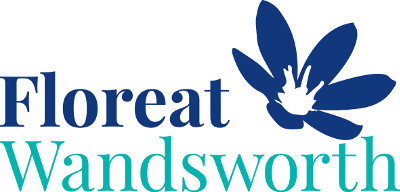 Saying the Sounds
a b c d e f g h i j k l m n o
 p q r s t u v w x y z
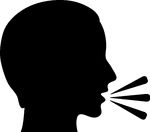 How we support your child’s sound knowledge…

At school we explore sounds through:

Daily ‘Sounds Write’ session 
Play (at choosing tables, in role play areas or Word Builder wall)
Sound intervention groups (targeting specific sounds)
Daily routines (calendar, transitions, incidentally)
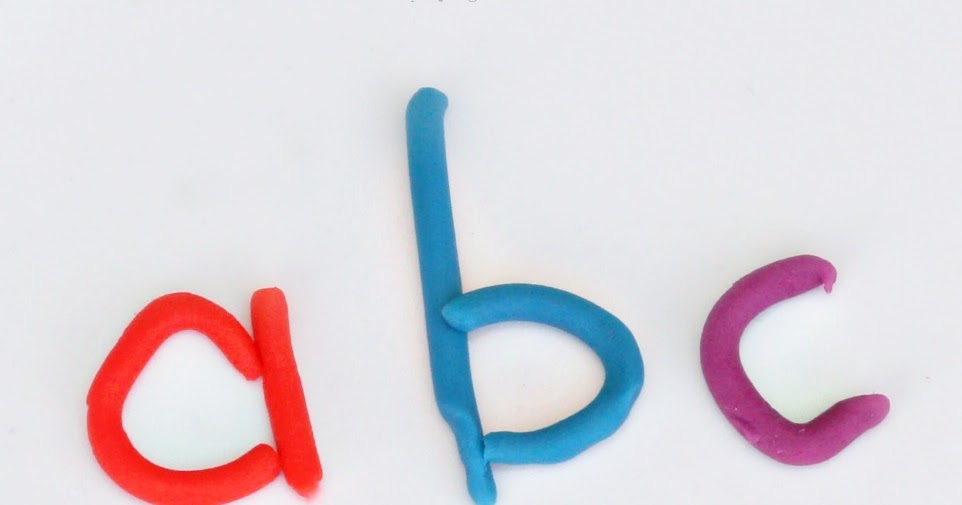 What does Sounds Write look like ?

Word builder

Sound swap

Symbol search 

https://www.udemy.com/help-your-child-to-read-and-write/
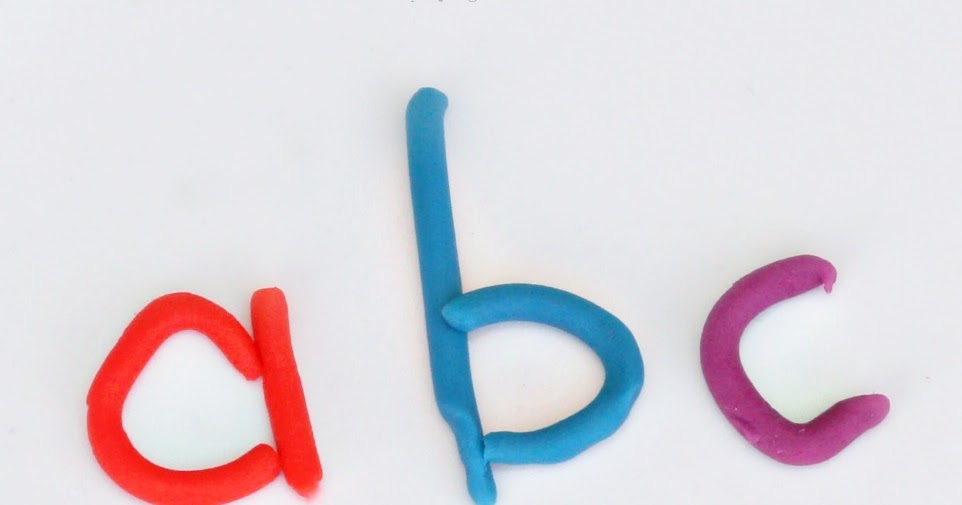